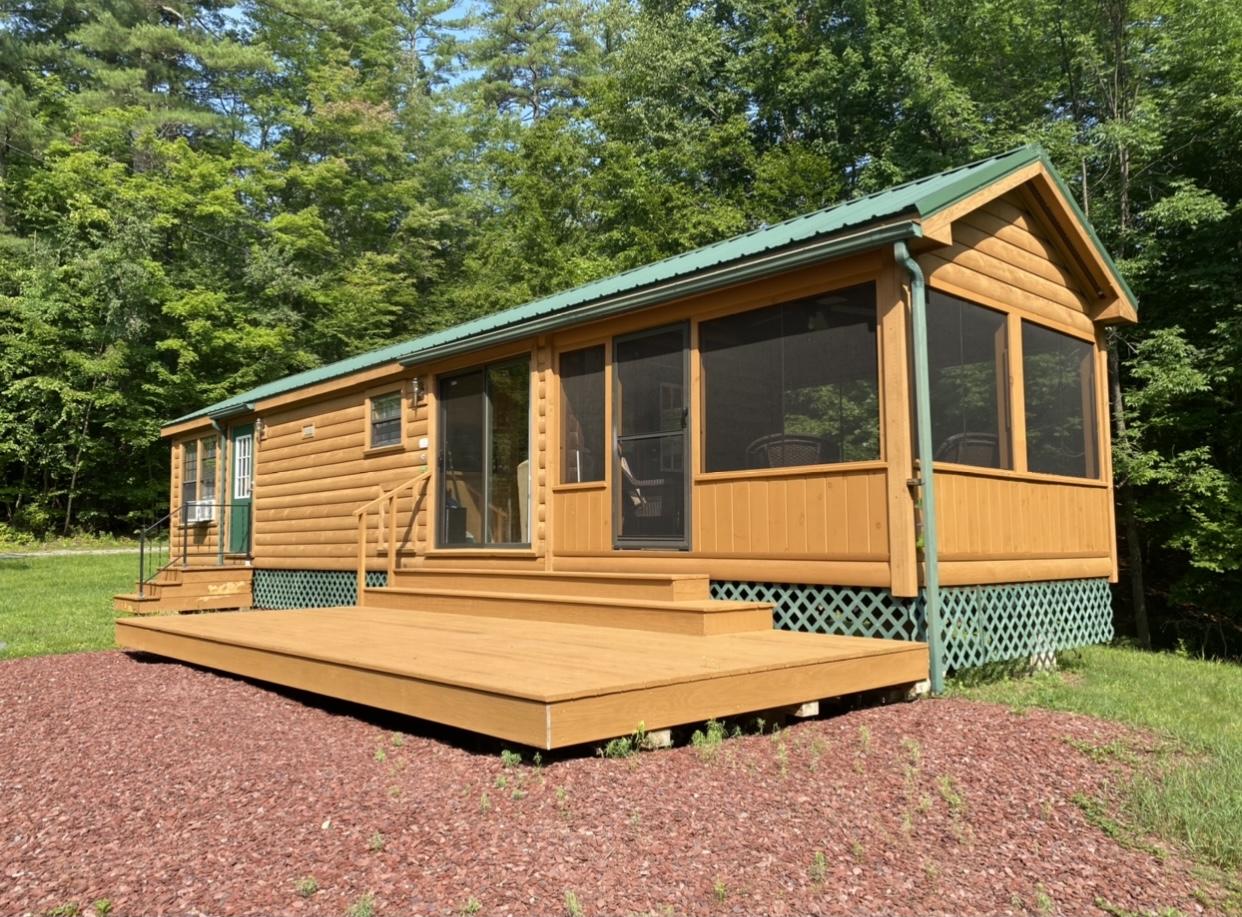 MT VERNON CABIN
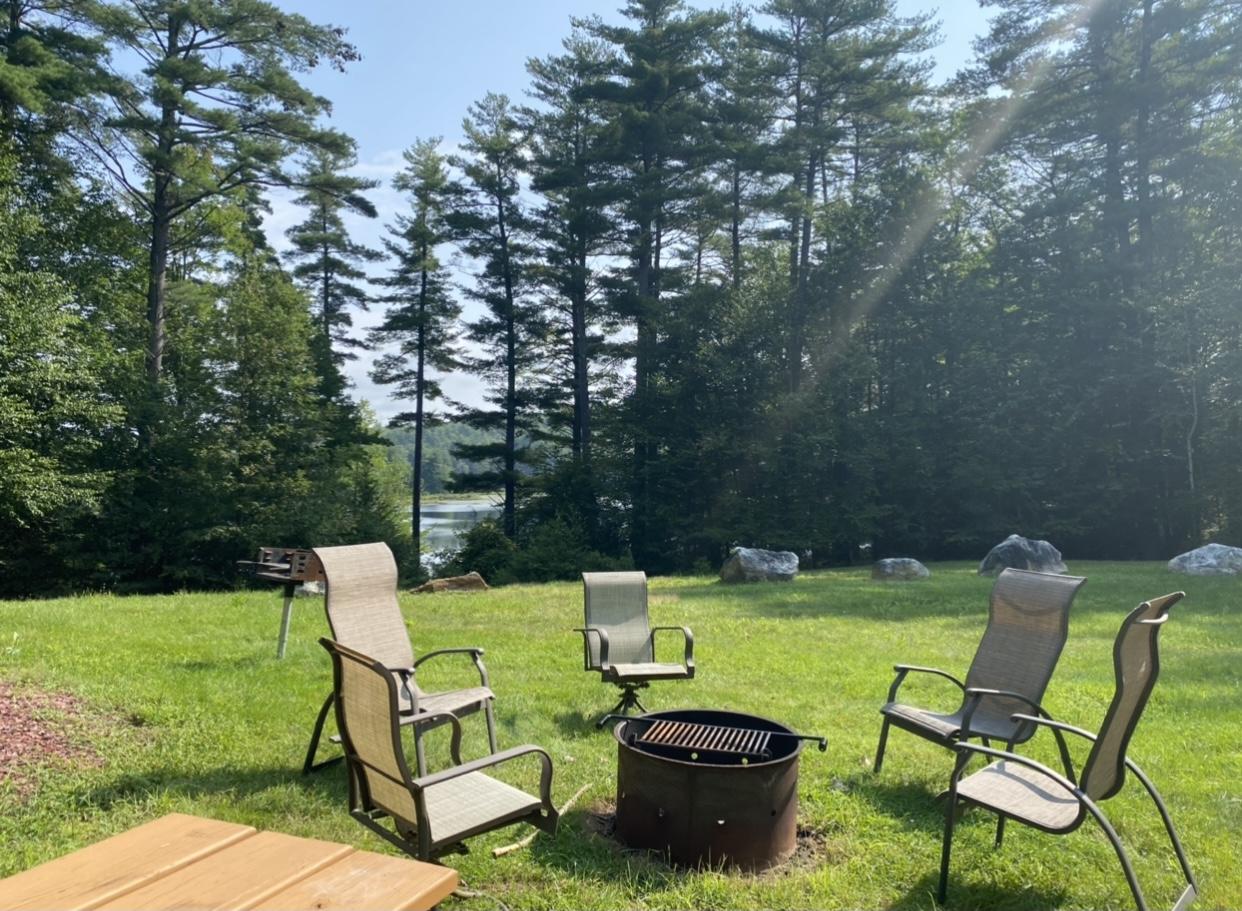 OUTDOOR SEATING/FIRE PIT
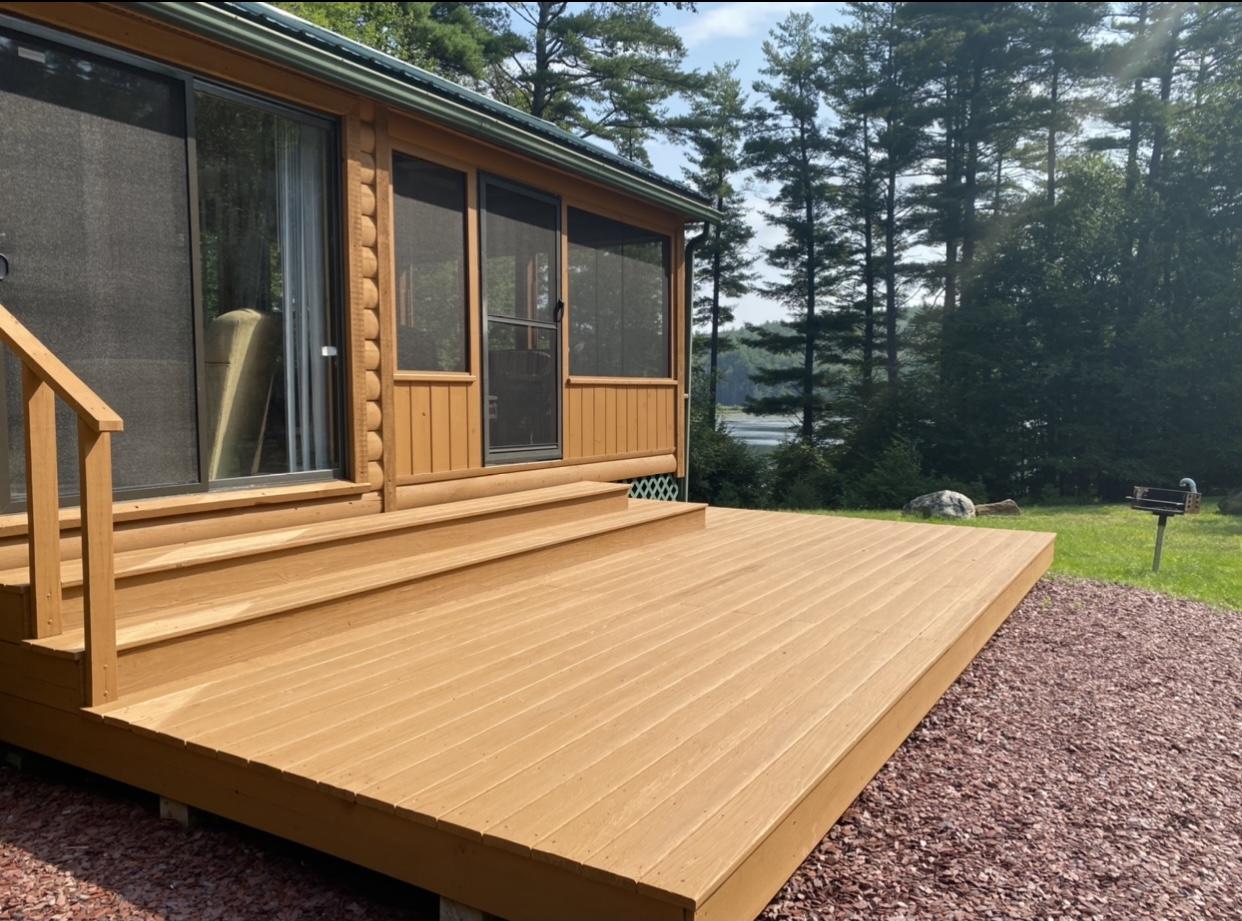 DECK
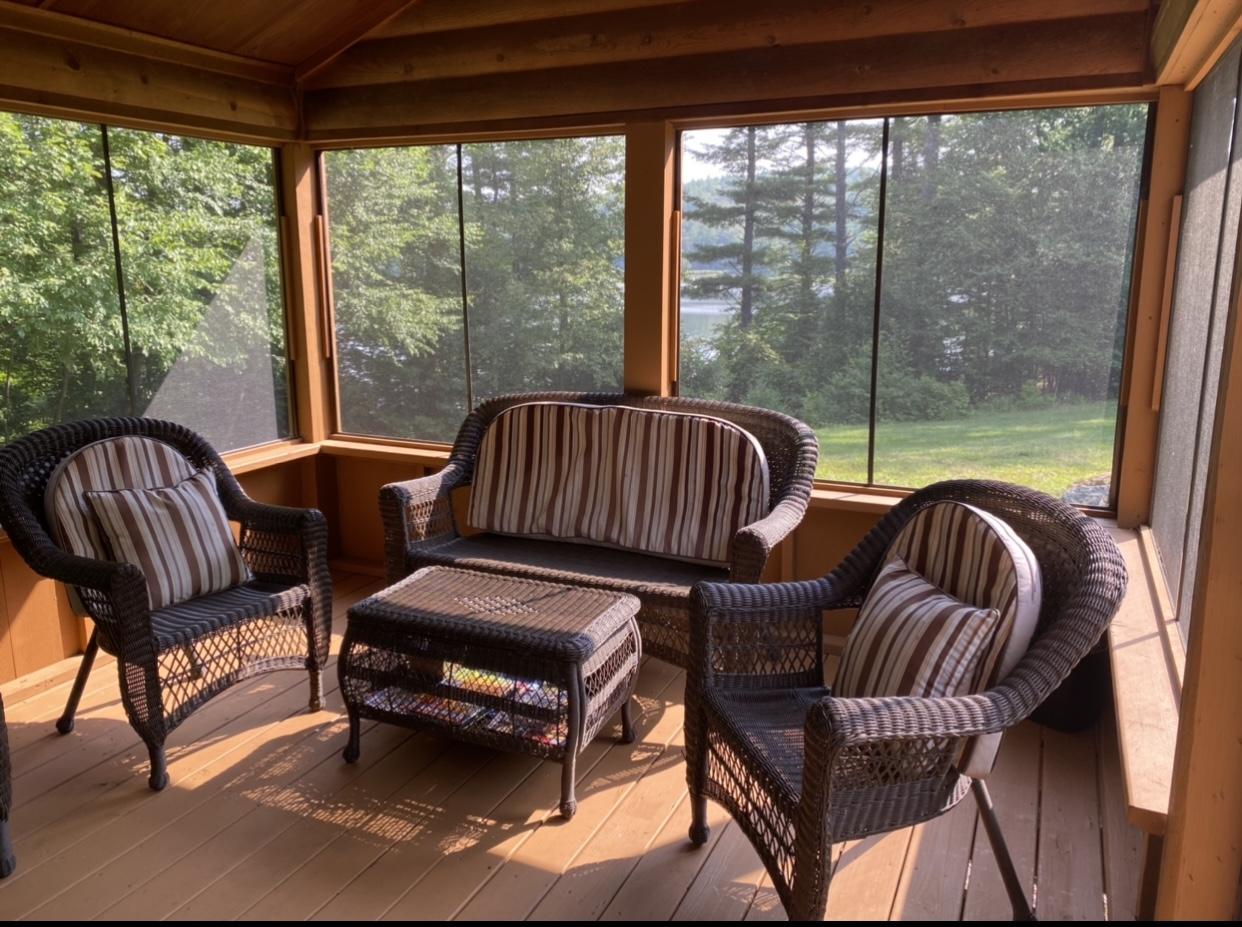 SCREENED PORCH SEATING
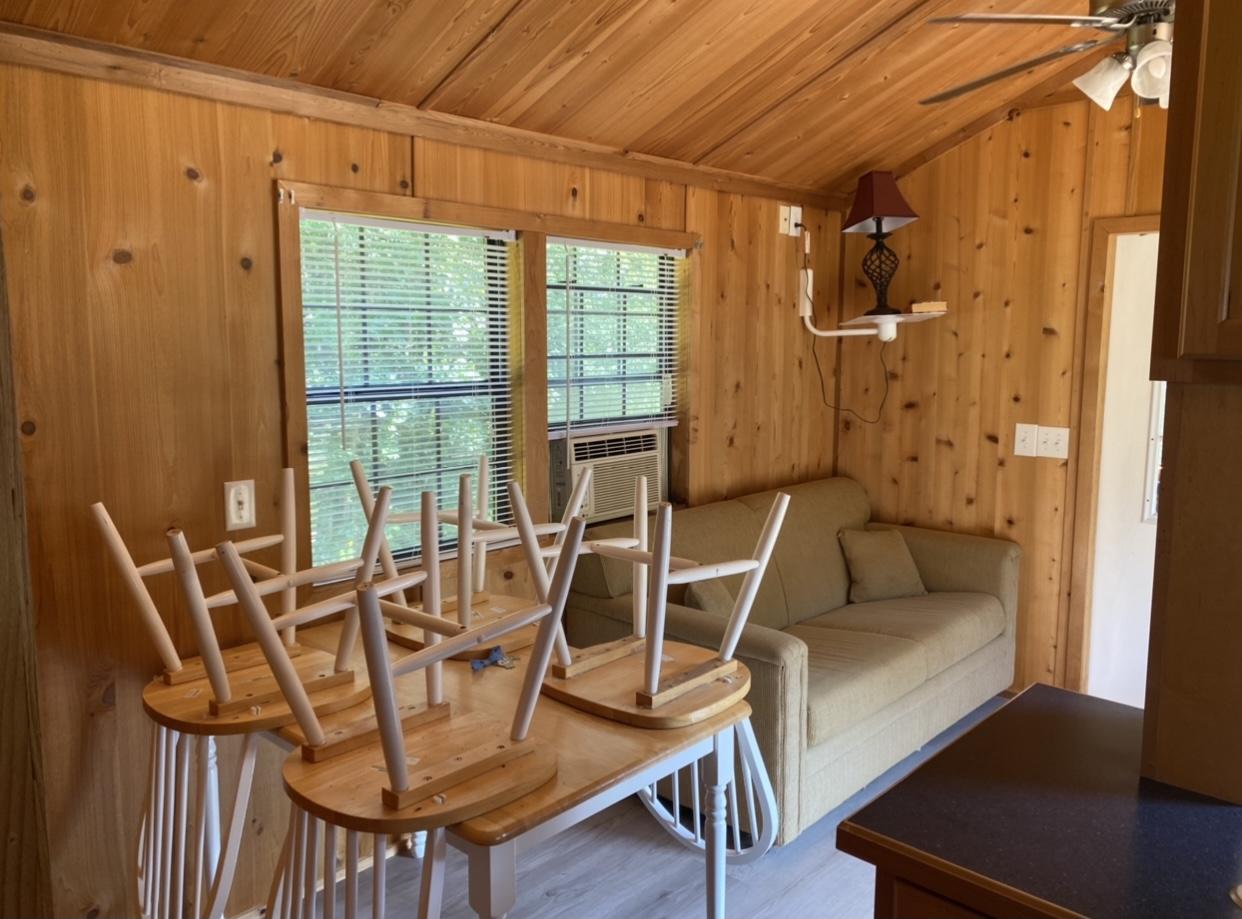 DINING ROOM/LIVING ROOM
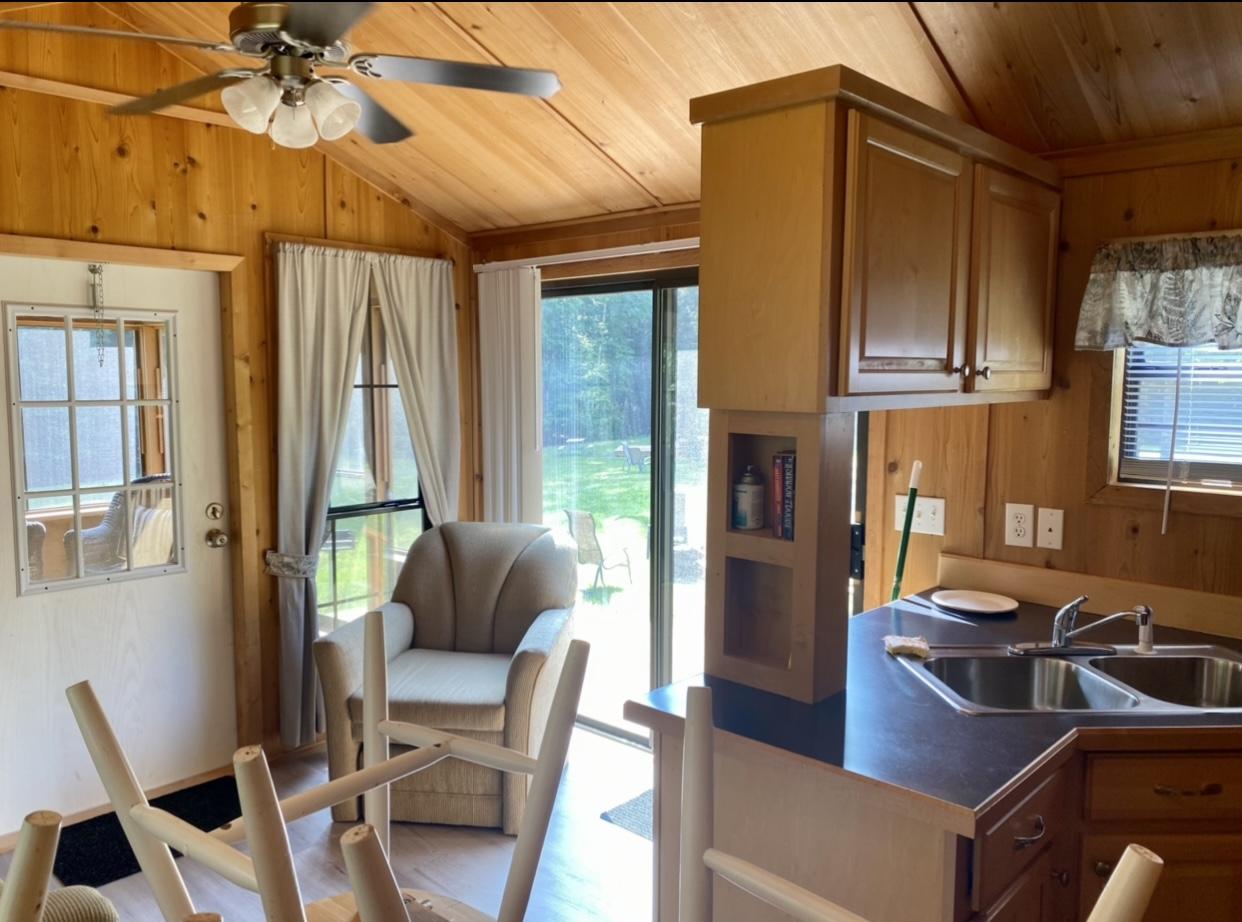 LIVING ROOM/KITCHEN
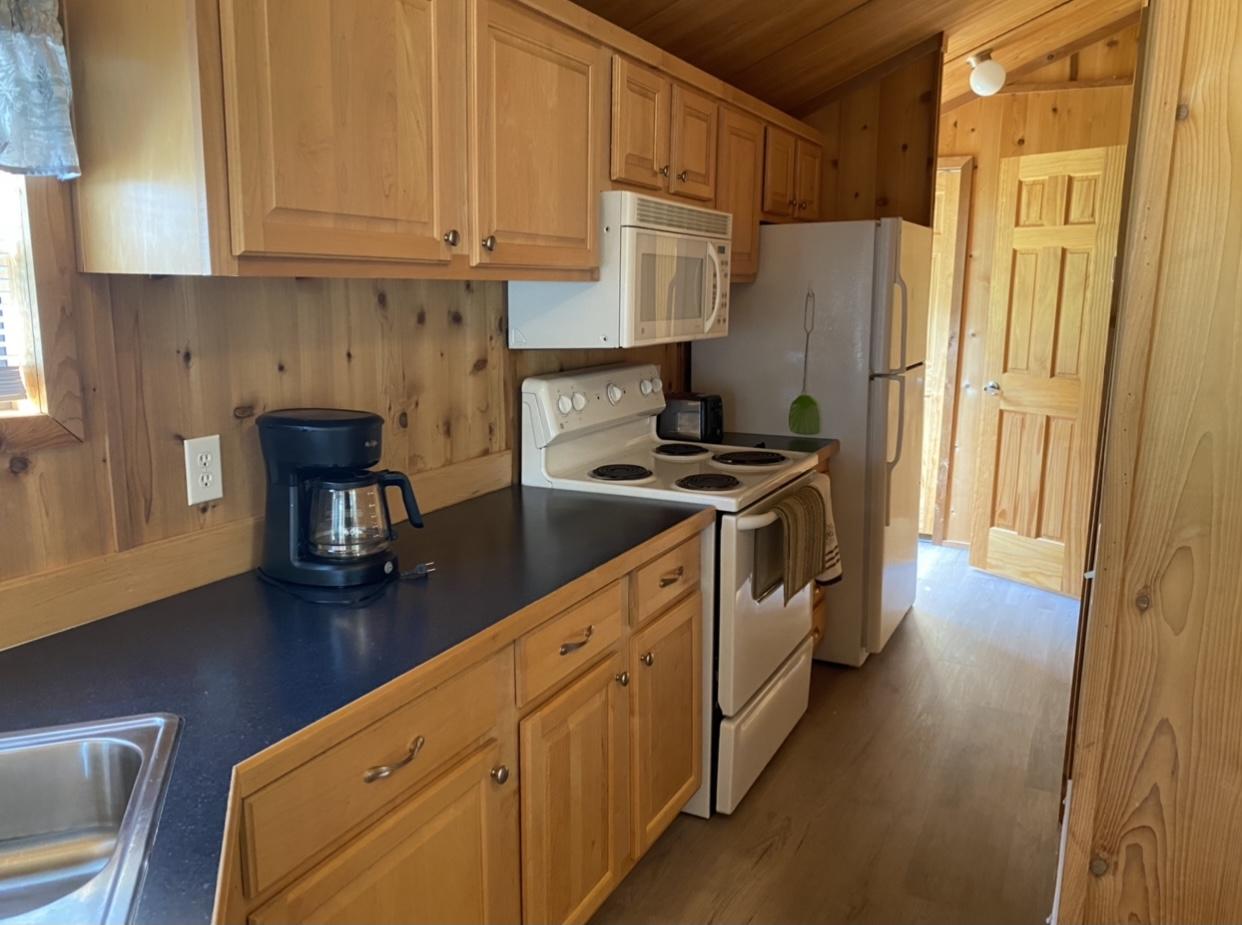 KITCHEN
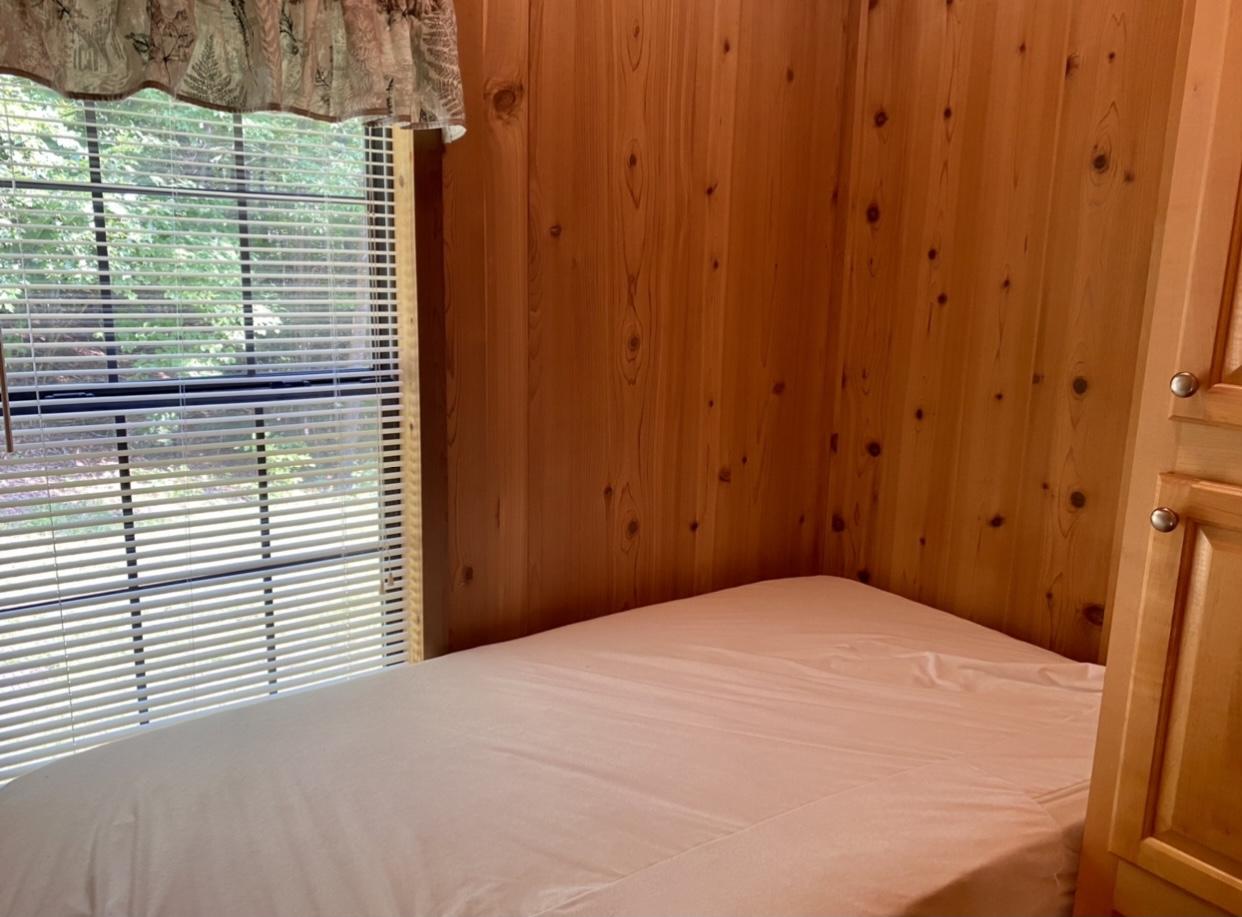 BEDROOM 1/TWIN BED
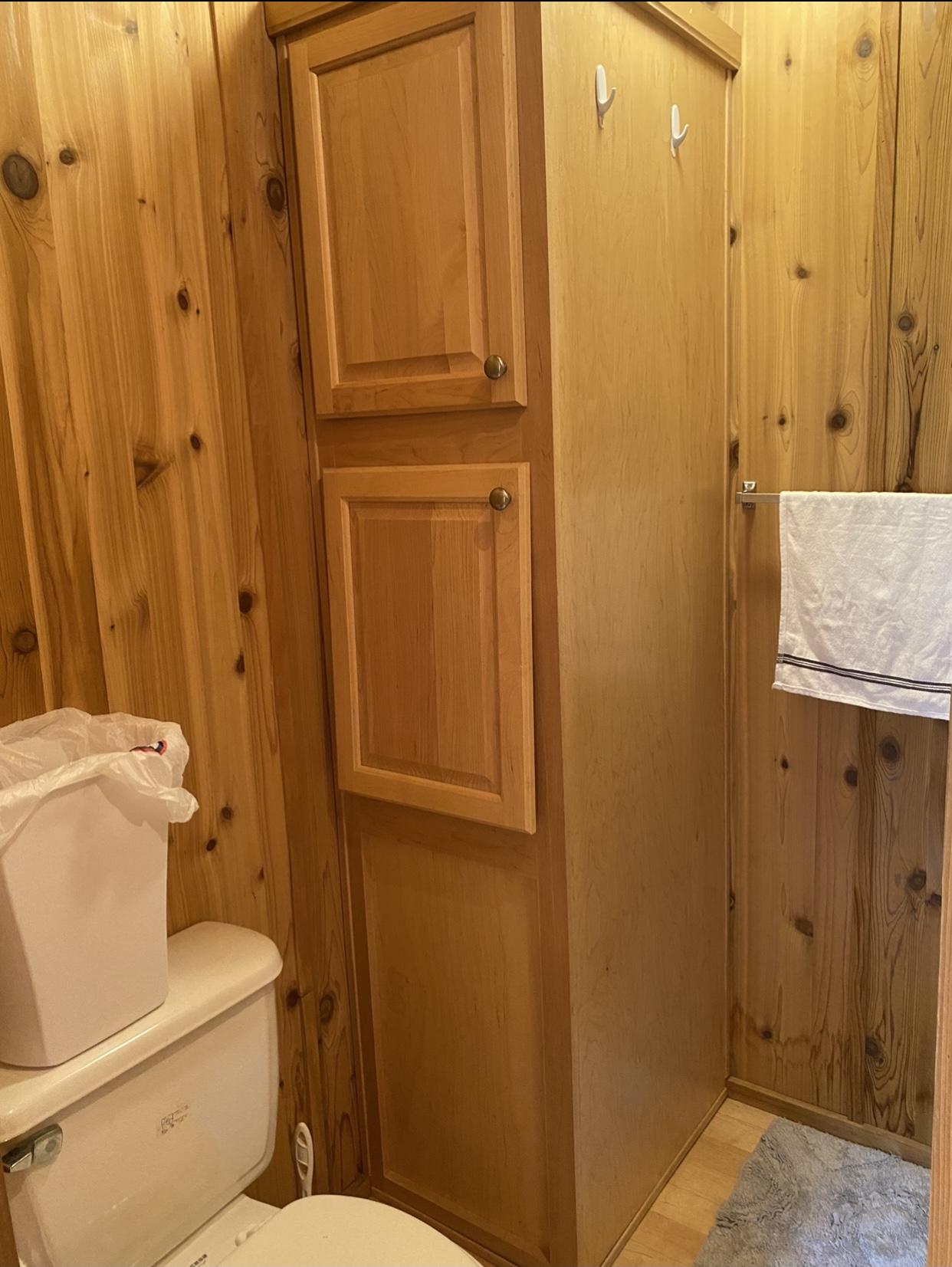 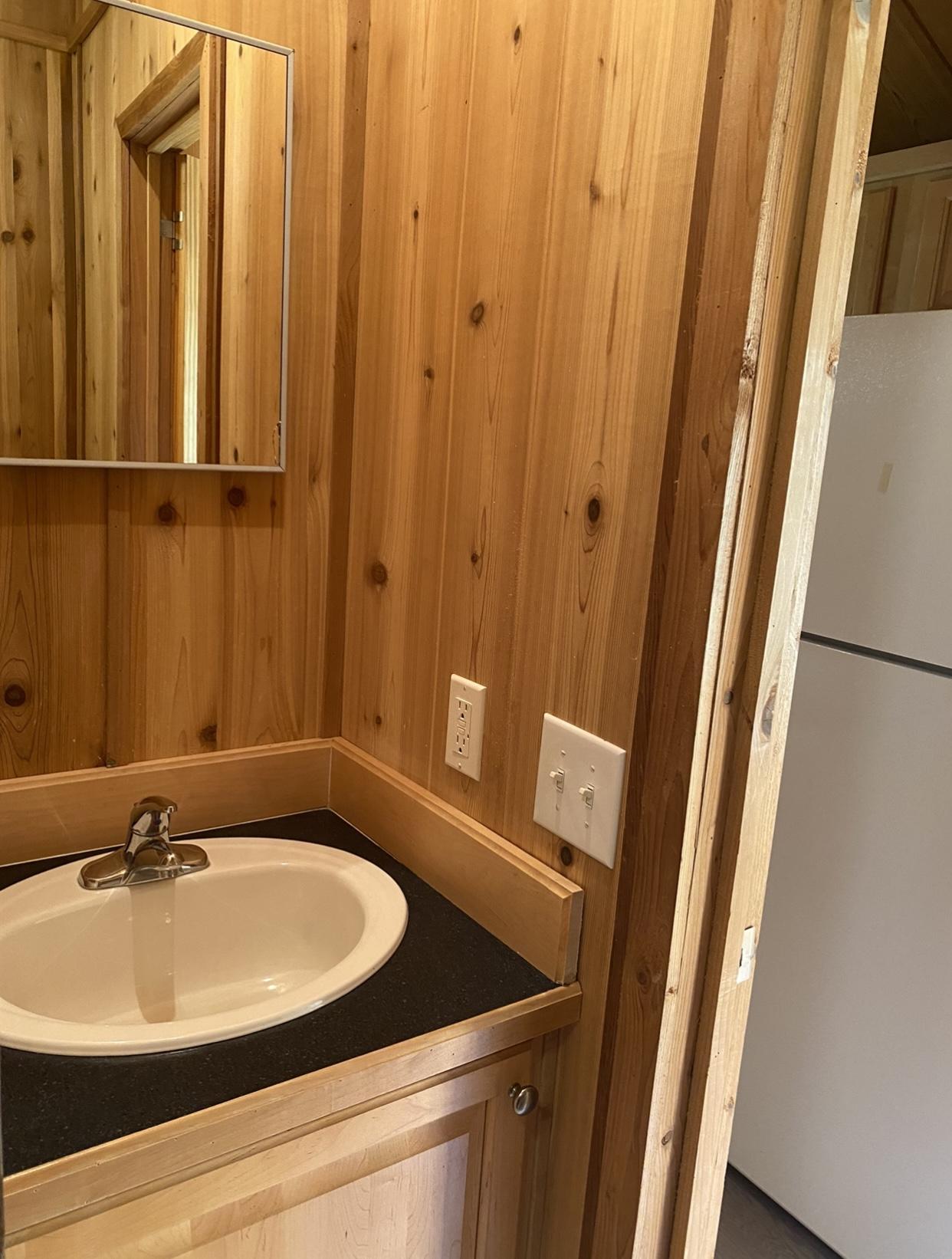 BATHROOM
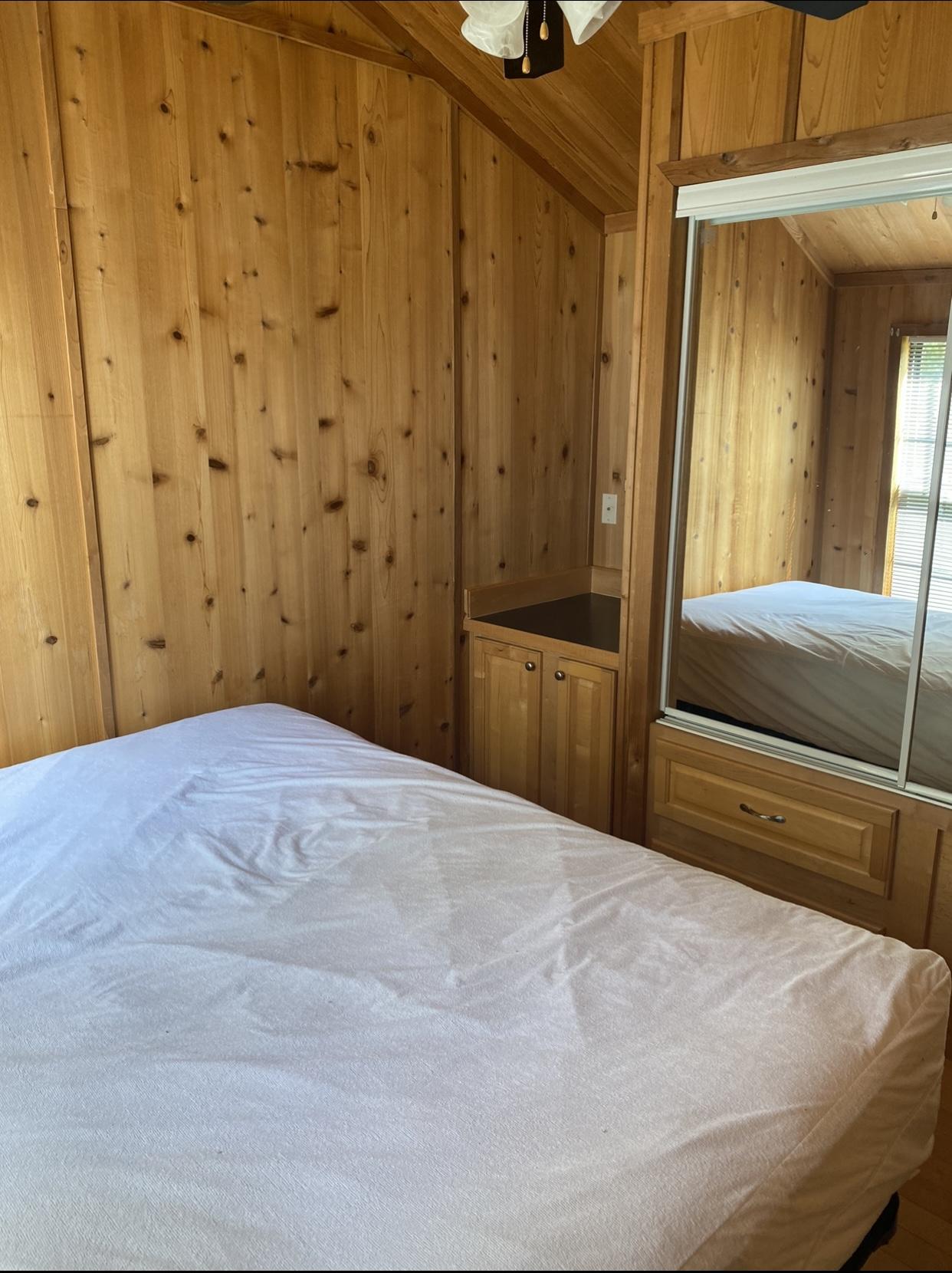 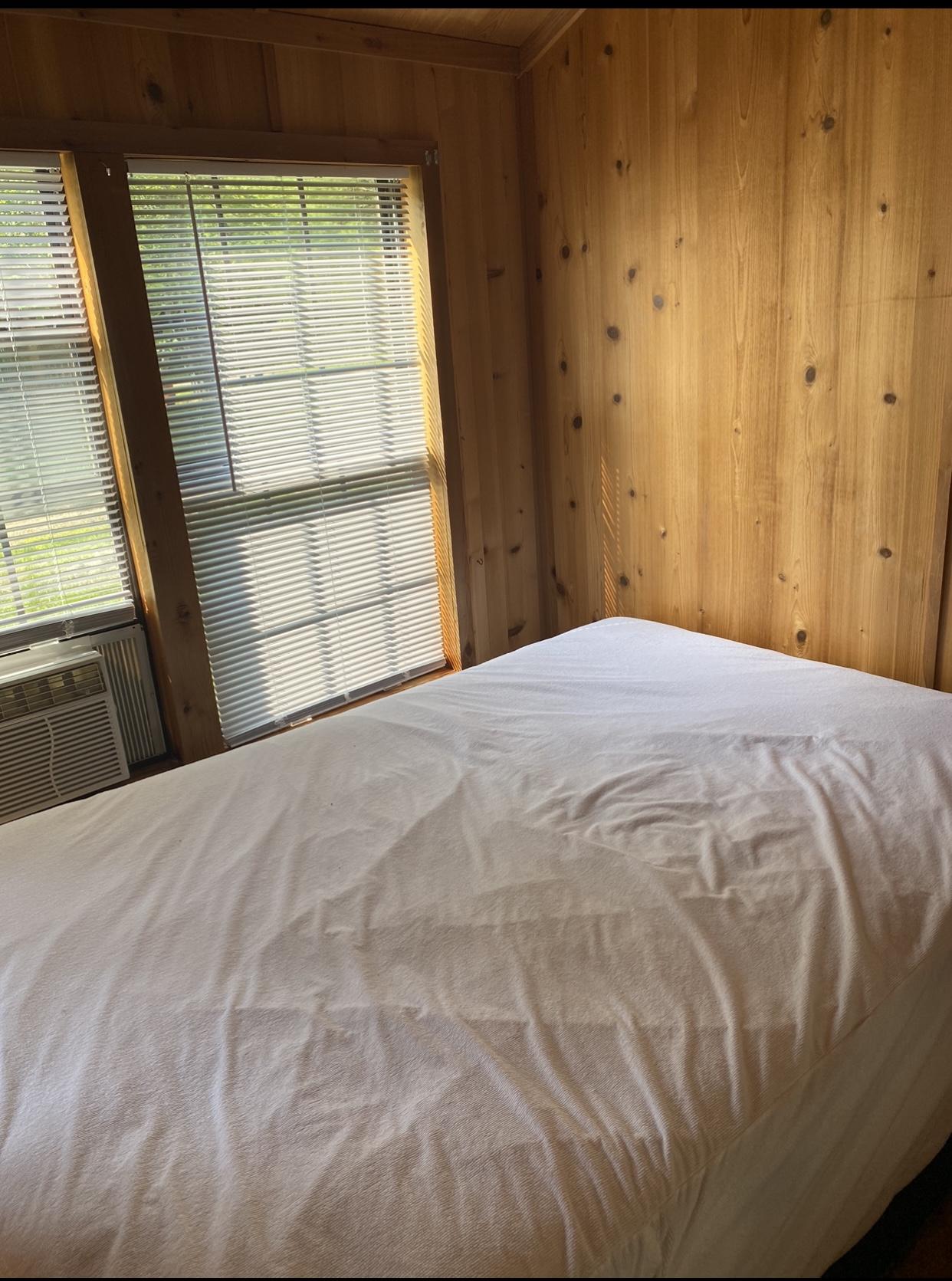 BEDROOM 2/FULL BED